МОУ Юркинская ООШ

Крепка семья традициями
Семья нужна, семья важна!
Семья – это счастье, любовь и удача,  Семья – это праздник, семейные даты, Рожденье детей, первый шаг, первый лепет, Мечты о хорошем, волненье и трепет. Семья – это труд, друг о друге забота, Семья – это много домашней работы. Семья – это важно! Семья – это сложно! И счастливо жить одному невозможно!
Семья- шедевр природы
Семья – единство помыслов
В нашем крае издавна чтимо, Это в нашей, наверно, крови, Чтобы женщина шла за мужчиной В испытаниях, в скитаниях, в любви. Чтоб его признавая начало, Все тревоги в себе затая, Все же исподволь напоминала: Мы не просто вдвоем,
 мы – семья!
Согласие – основа   каждой семьи
Пусть дом ваш будет полной чашей той, Чтоб год от года счастья зрел настой, Душа спокойна весела, легка, Семья всегда согласием крепка!
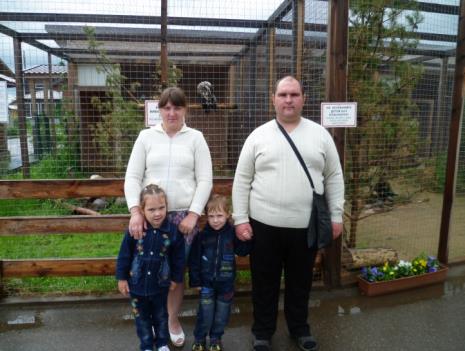 Моя семья – мое богатство
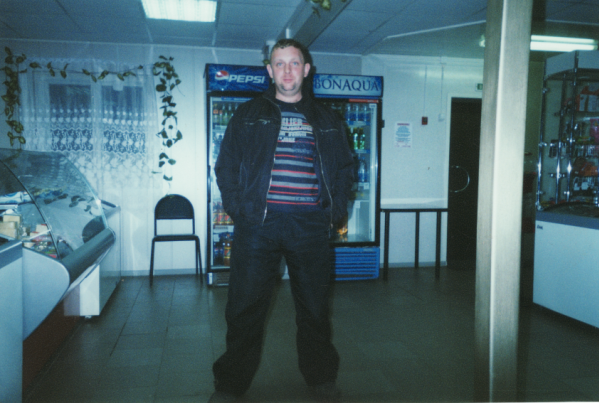 Ценности семьи
Любовь
       Терпение
       Забота
       Понимание
Пусть живет счастье в ваших семьях!
Любите друг друга искренне сердцем,
Любите друг друга открытой душою,
Чтоб не было места, где злобе пригреться,
Чтоб в сердце пришел долгожданный покой.
Семейный стаж
Чистяковы -       35
   Павлюк –             24
   Мариковы -        21
   Карасевы –         17
   Ефановы –           12
   Грачевы -             11
   Куликовы –         10
   Кураченковы – 10
Семейный стаж
Бучины -         8
   Шолины –       7
   Алексеевы –  7
   Курочкины – 7 
   Кузнецовы –   4
Слава многодетной семье!
Карасевы 

  Мариковы
 
  Ефановы 
  (Курочкины)
В семье Мариковых трое детей
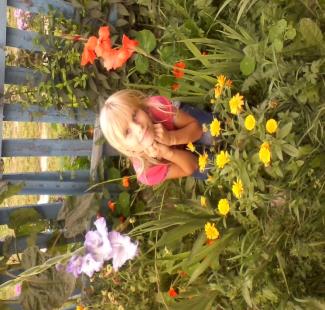 В семье Ефановых (Курочкиных) 5 детей
В семье Карасевых трое детей
Традиции семьи – что это?
Семейные традиции это обычные принятые в семье нормы, манеры поведения, обычаи и взгляды, которые передаются из поколения в поколение.
Какие  традиции существуют в семье?
-узнаем о своих предках;
-называем детей в честь родственников;
-совместно проводим свободное время;
-забота о престарелых родственниках;
-хранение семейных фотографий разных поколений;
-хранение вещей, принадлежащих родственнику, которого уже нет;
Какие  традиции существуют в семье?
-отмечаем семейные праздники;
-кулинарные традиции;
-обучение вязанию, шитью, резьбе по дереву;
-интерес к технике;
-занятия физкультурой и спортом;
-чтение книг
Узнаем о своих предках
Выбрать имя в честь ….
Семья Грачевых:

*маму Полины назвали Галей в честь прабабушки
*дедушку Полины назвали Виктором в честь прадедушки;
* тетю Полины назвали Евдокия в честь прабабушки.
Выбрать имя в честь …..
Ефановы:

*Галю назвали в честь бабушки
Забота о престарелых родственниках, гордость за них
Шолины :     
(прабабушка Маши -  Александра Михайловна – 82г.)

Кузнецовы: 
(прабабушка Димы -   Евдокия Александровна  - 81г.)

Чистяковы:
(бабушка Нади -  Валентина Ивановна – 78 лет)

Бучины:
(прабабушка Паши - Екатерина Федоровна – 80 лет)
Любители книг из поколения в поколение
Павлюк
Алексеевы
Кураченковы
Очень любят читать в семье Алексеевых
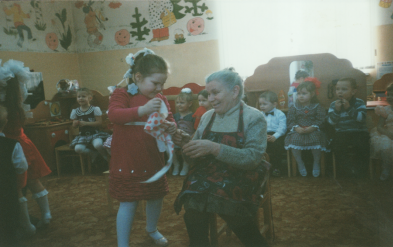 Семья Павлюк – читающая семья
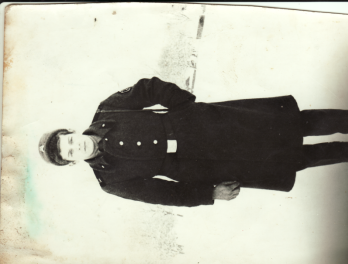 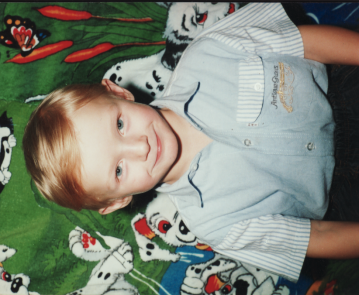 В семье Кураченковых  читать любят все!
Семейные праздники
Семейные праздники
День рождение
Именины
Новый год
Масленица
Пасха
День рождения семьи
Кулинарные традиции
Шолины (выпечка)
Алексеевы (выпечка и заготовки на зиму)
Бучины (выпечка, салаты)
Мариковы (выпечка, домашние пельмени)
Кулинарные традиции
Кураченковы (выпечка, торты)
Грачевы (выпечка, торты)
Ефановы
  (выпечка)
Бабушка, мама и я любим печь пироги и торты, друзья!
Вот какие у нас торты!
Грачевы
Руки не знают скуки
Вязание:     

   Ефановы
   Павлюк
   Грачевы
   Чистяковы
   Куликовы
Вязание - любимое занятие в семье Чистяковых
В семье Ефановых тоже любят вязать
Вязанием занимаются и в семье Грачевых
Руки не знают скуки
Шитье:      Курочкины
                            Мариковы
                            Куликовы

   Павлюк
Интерес к технике
Мариковы
 Шолины
Династия водителей
Хранение дорогих для семьи вещей
Алексеевы: медали прабабушки

Кураченковы: грамоты и награды брата- спортсмена

Грачевы: медали прабабушки – Ветерана Великой Отечественной войны  и награды бабушки
Прабабушка Полины – Ветеран Великой Отечественной войны
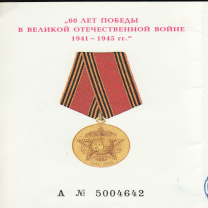 Вместе проводим свободное время и отпуск
Мариковы
   Кураченковы
   Курочкины
   Бучины
   Шолины
   Куликовы
Семья Шолиных любит путешествовать
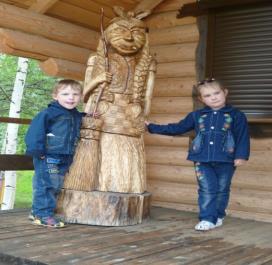 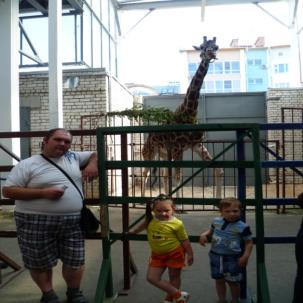 Занятия танцами как традиция семьи
Кураченковы
Шолины
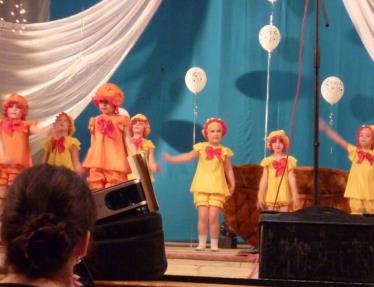 Занятия физкультурой и спортом - семейная традиция
Грачевы:
велосипед
лыжи
коньки

Шолины:
плавание
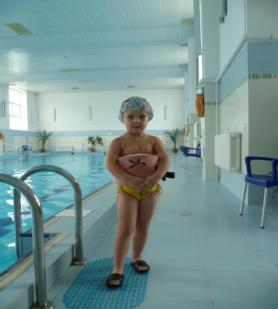 Вечная слава семье!
Любите друг друга искренне сердцем,
   Любите друг друга открытой душою,
   Чтоб не было места, где злобе пригреться,
   Чтоб в сердце пришел долгожданный покой
Мы  гордимся вами!
Крепнет семья традициями
Создавайте, храните и преумножайте семейные традиции!